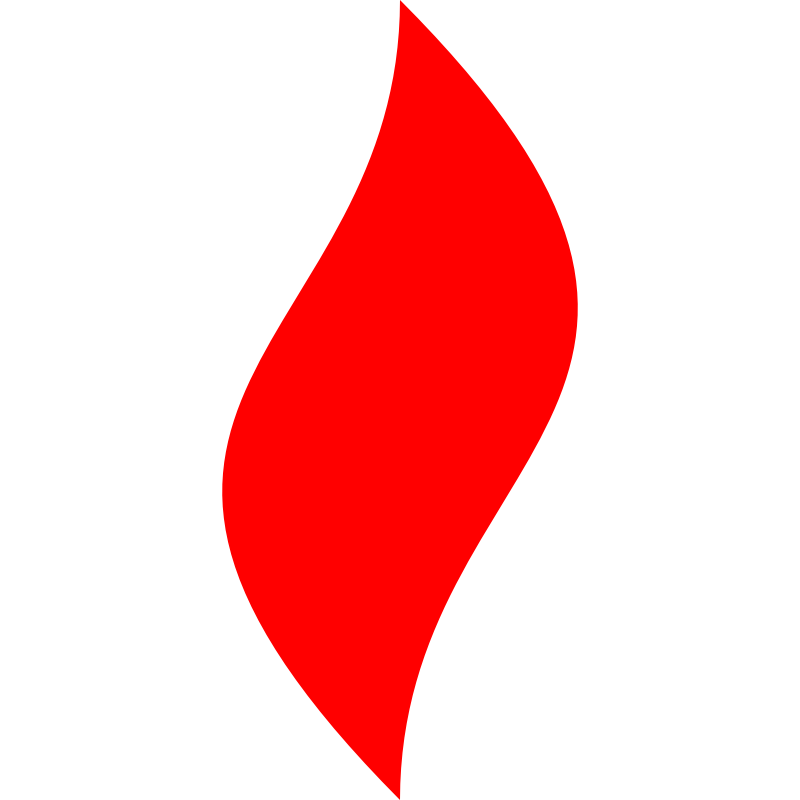 点燃
品牌私域运营中心
关键词打标功能复盘
   部门：软件运维
 姓名：黄嘉晖
花名：黄金
最专业的品牌私域运营服务商
帮你管理最有价值的用户资产
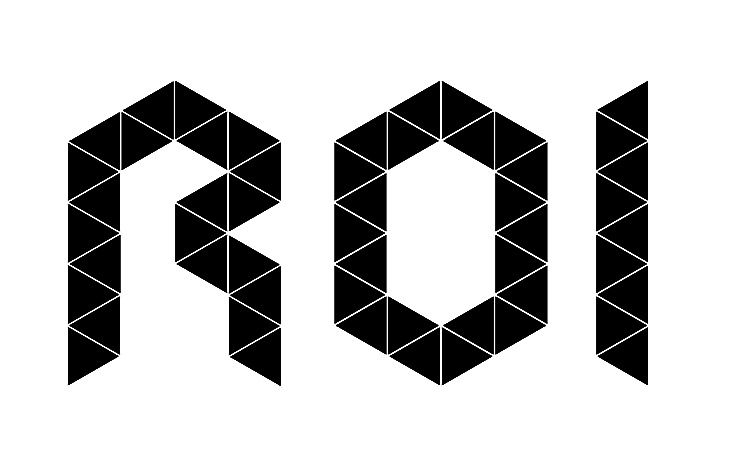 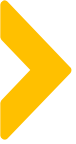 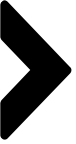 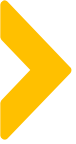 目录
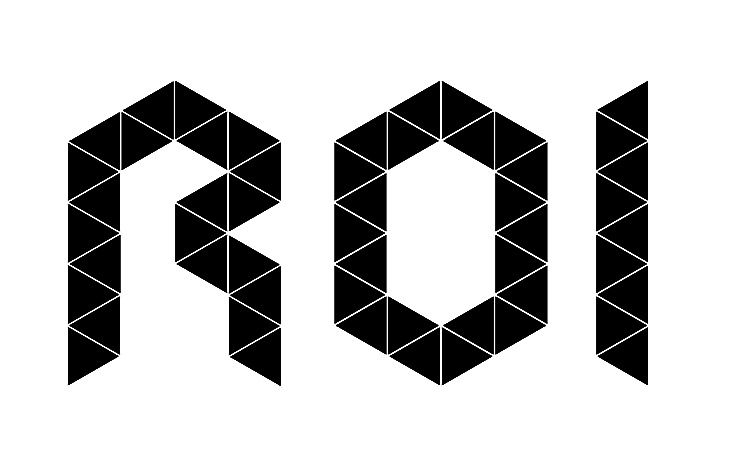 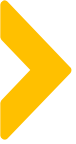 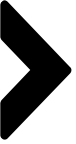 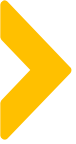 案例目标
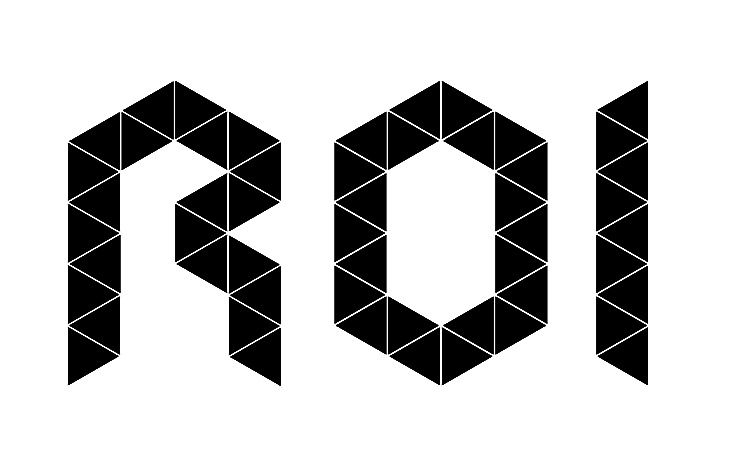 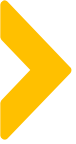 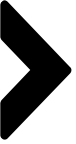 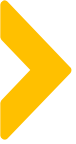 案例背景
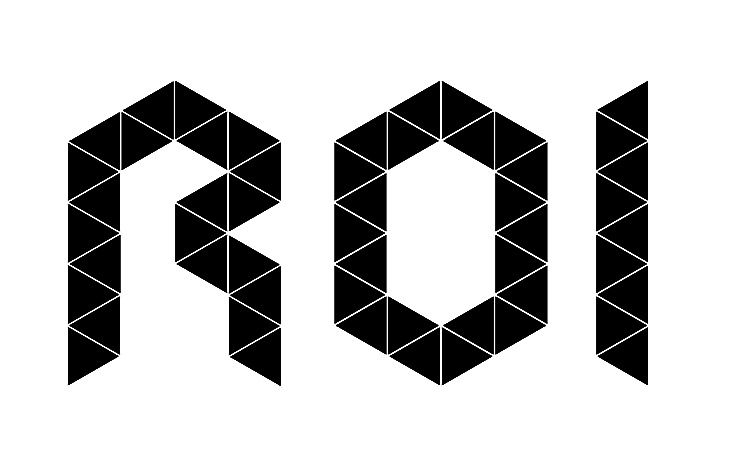 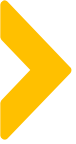 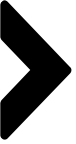 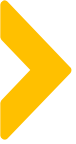 案例背景
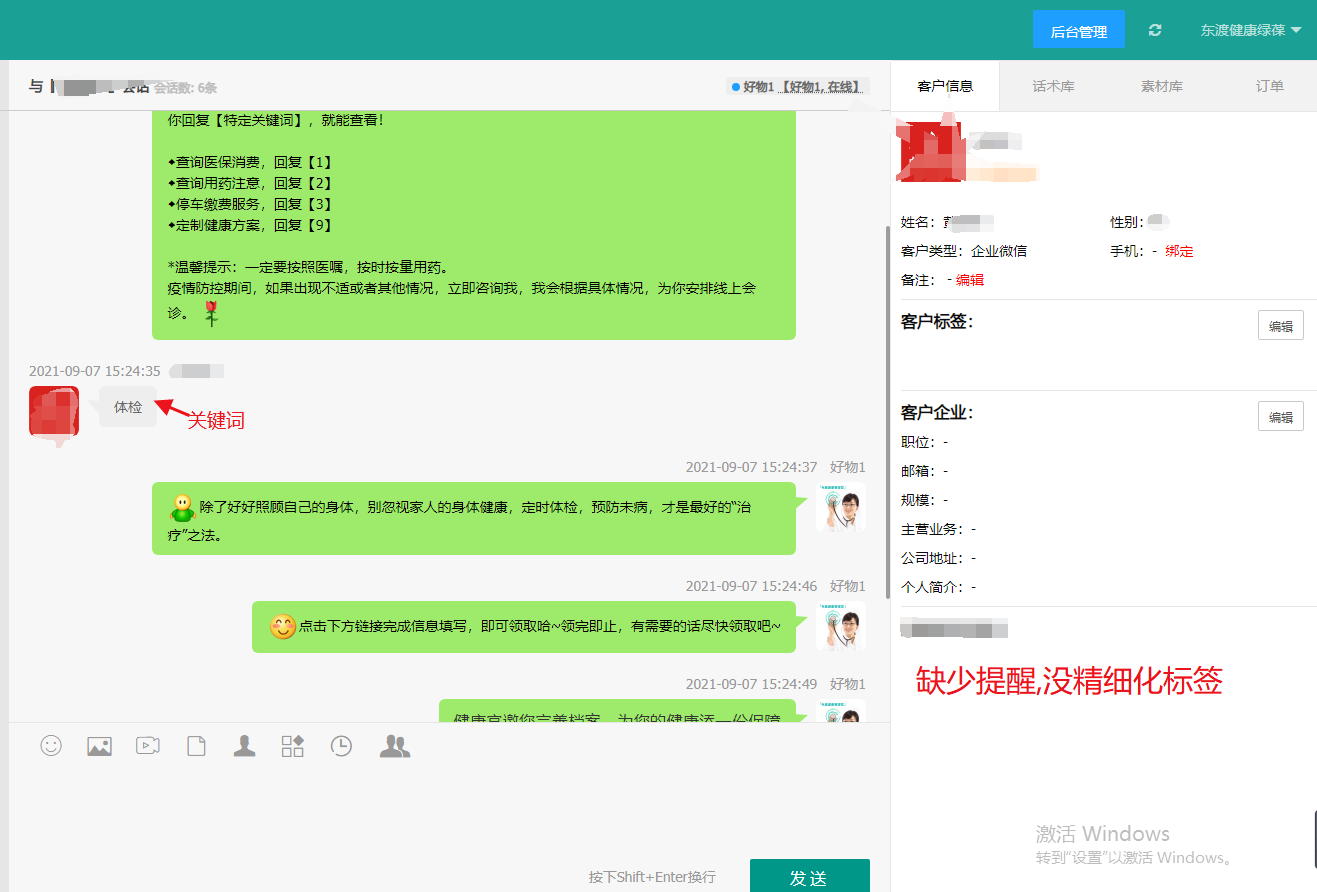 缺少提醒,无法精化标签
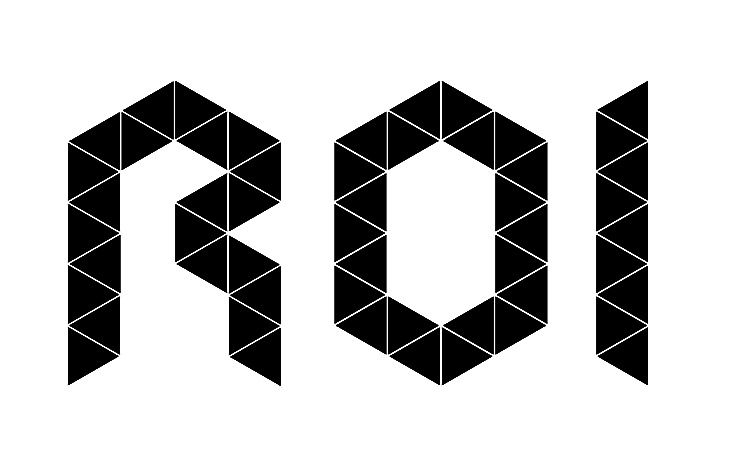 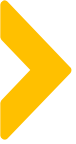 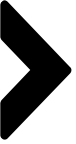 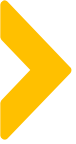 案例目标
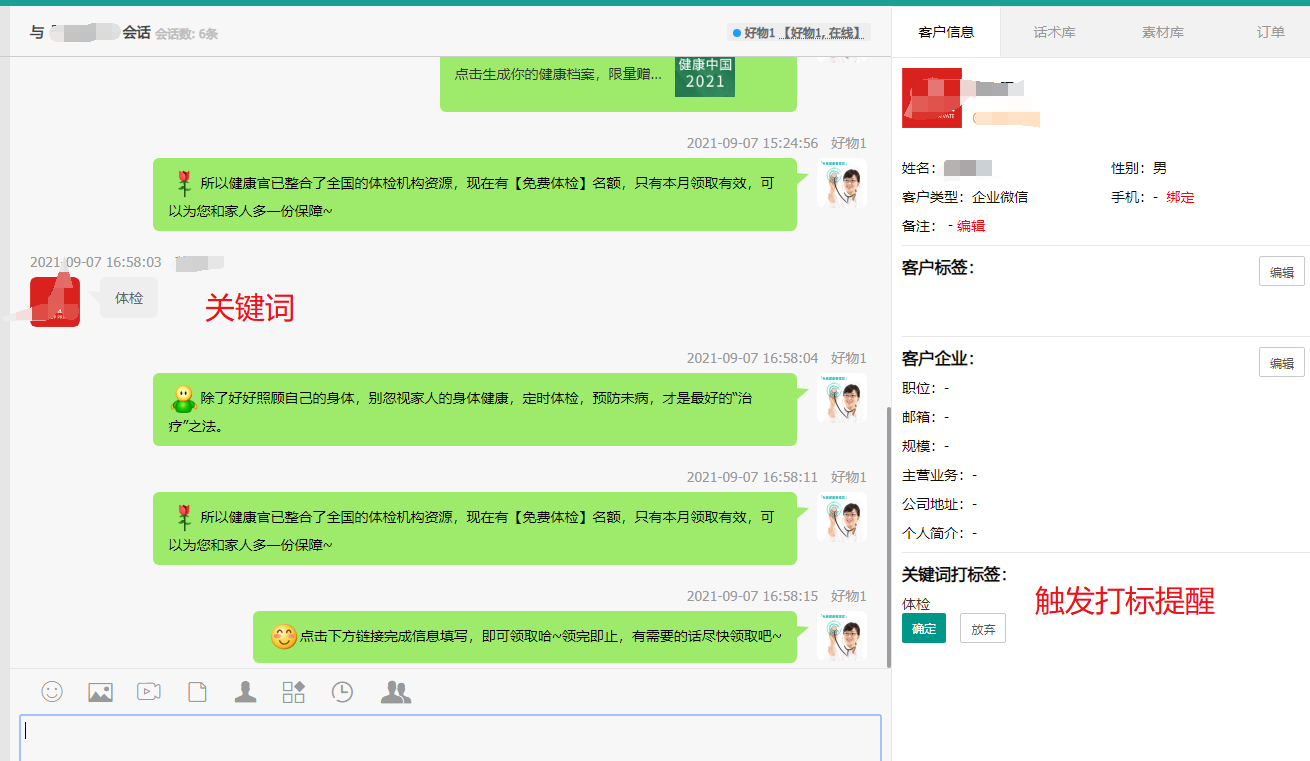 自动检查


有助精准化打标
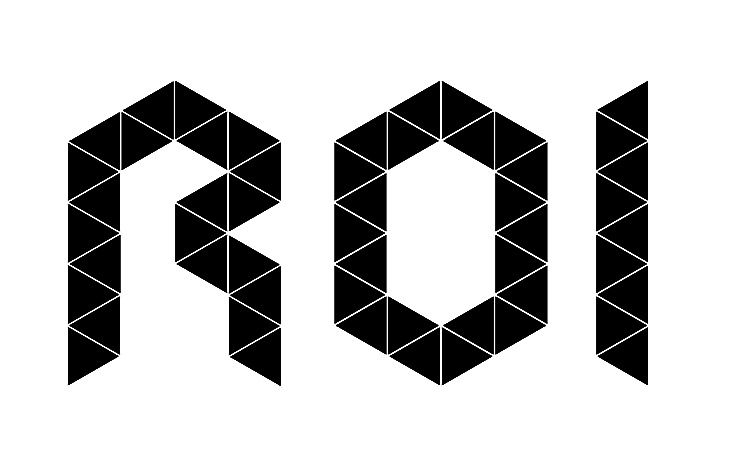 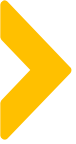 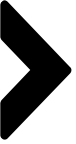 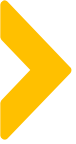 步骤及运作流程
功能设置-关键词打标签
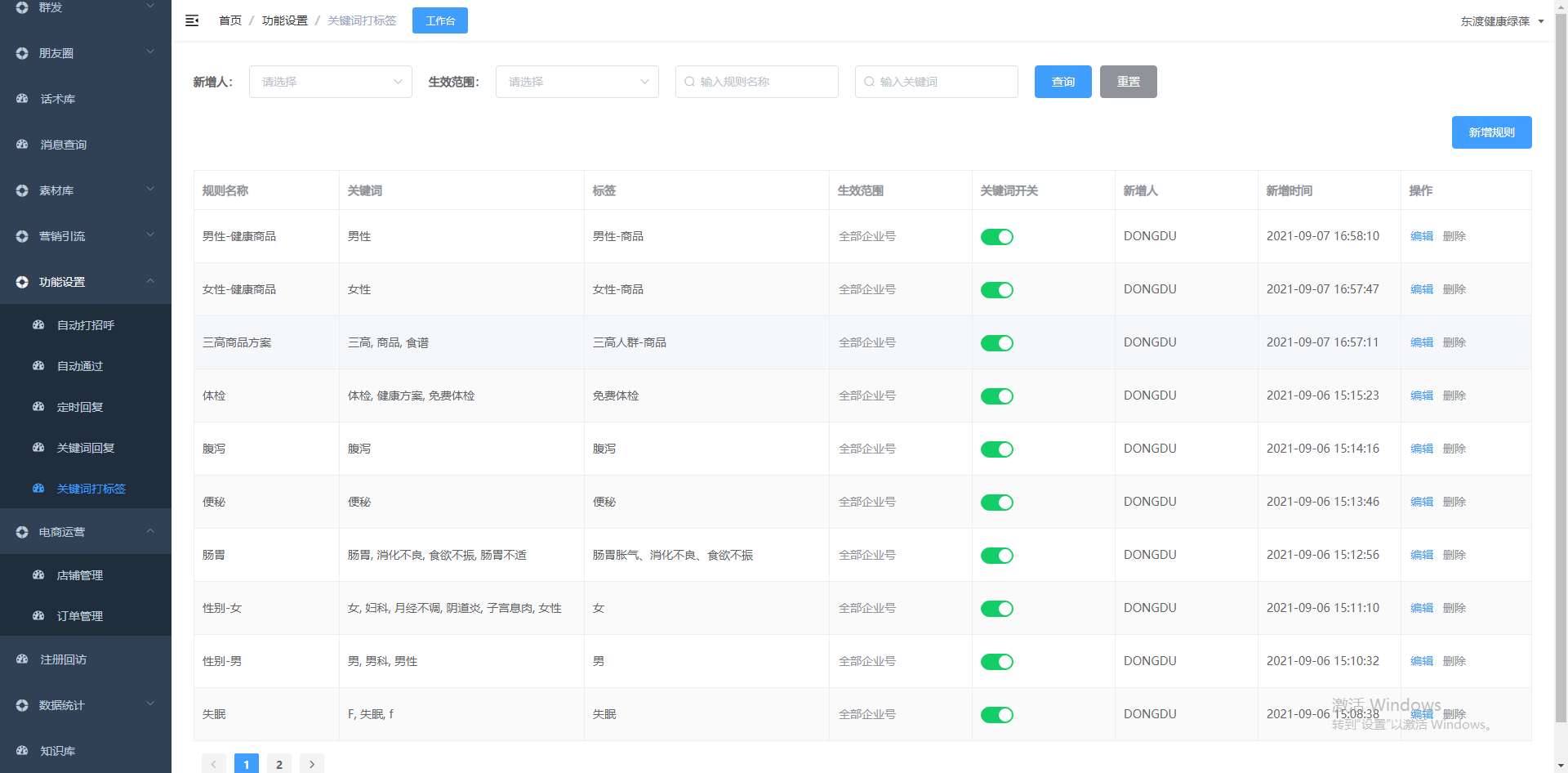 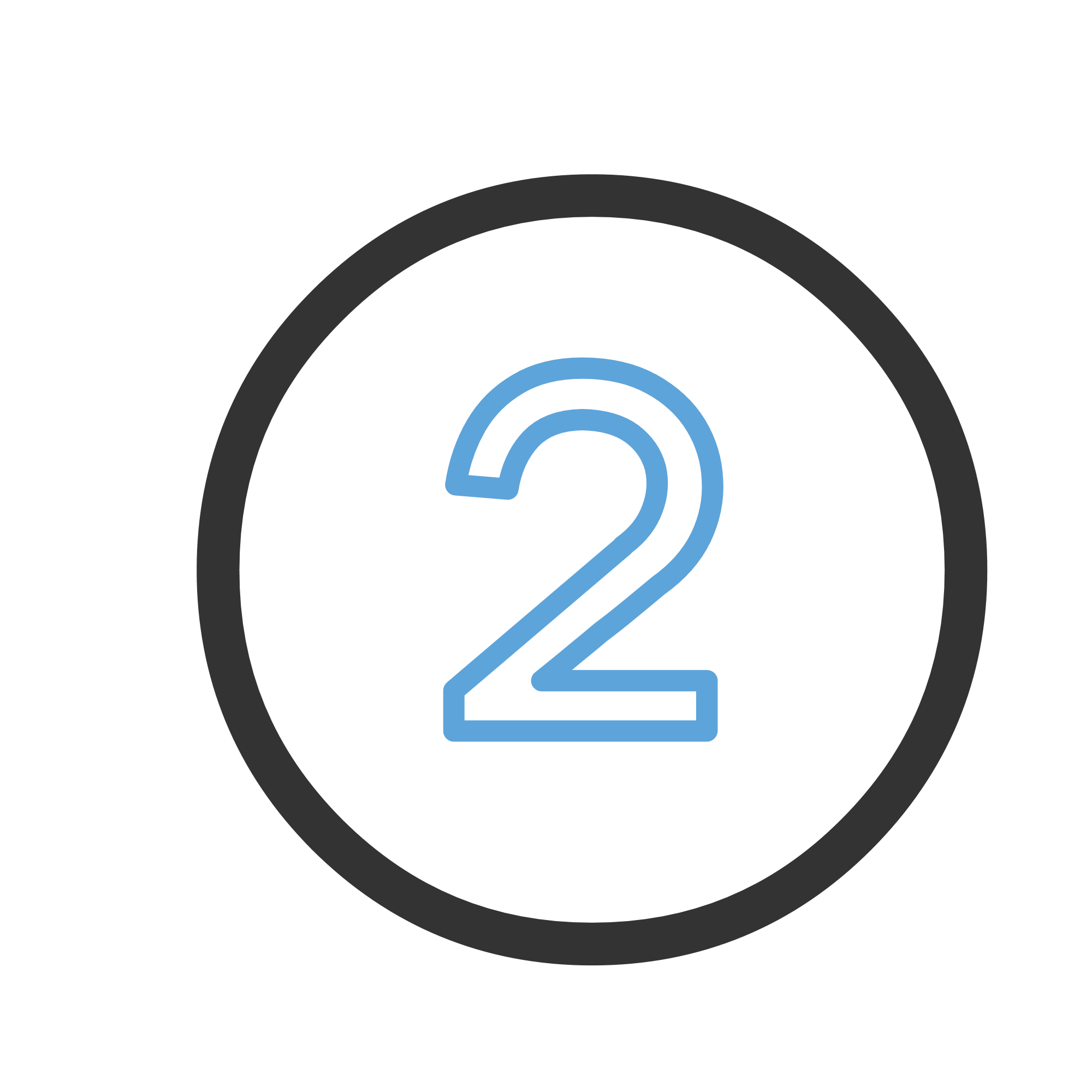 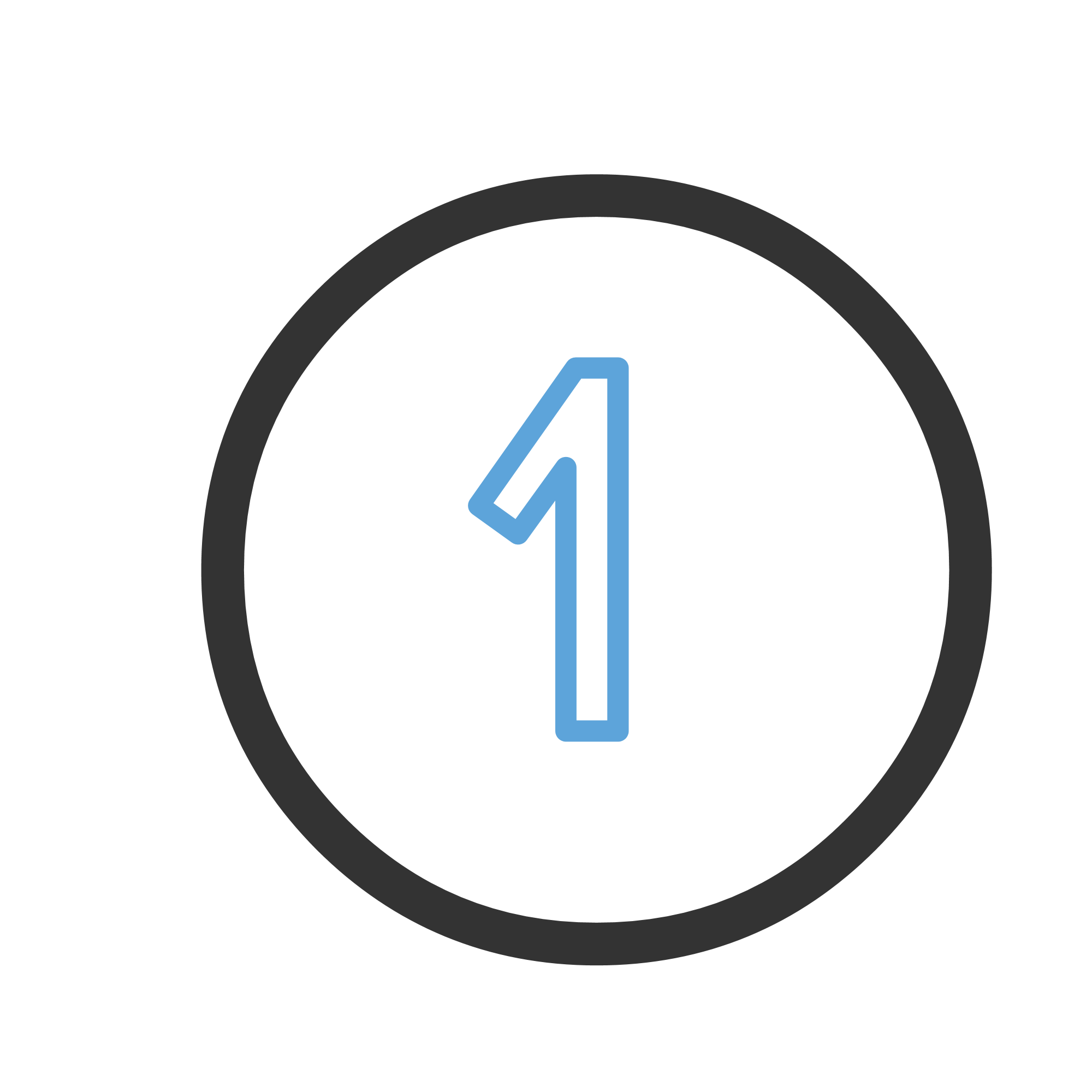 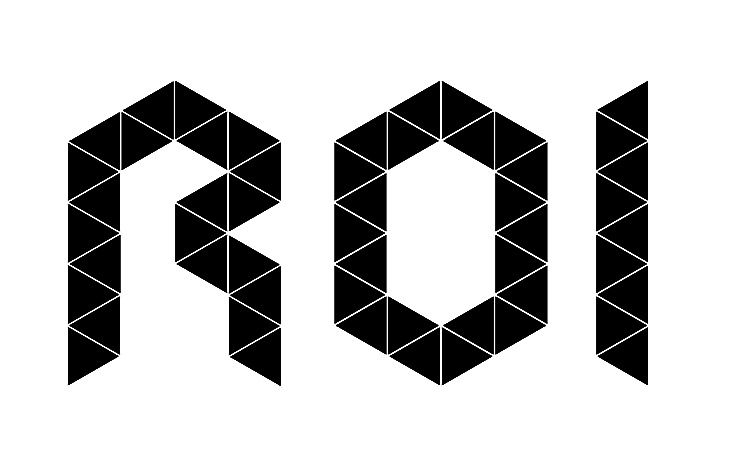 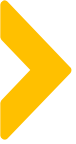 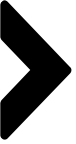 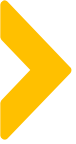 步骤及运作流程
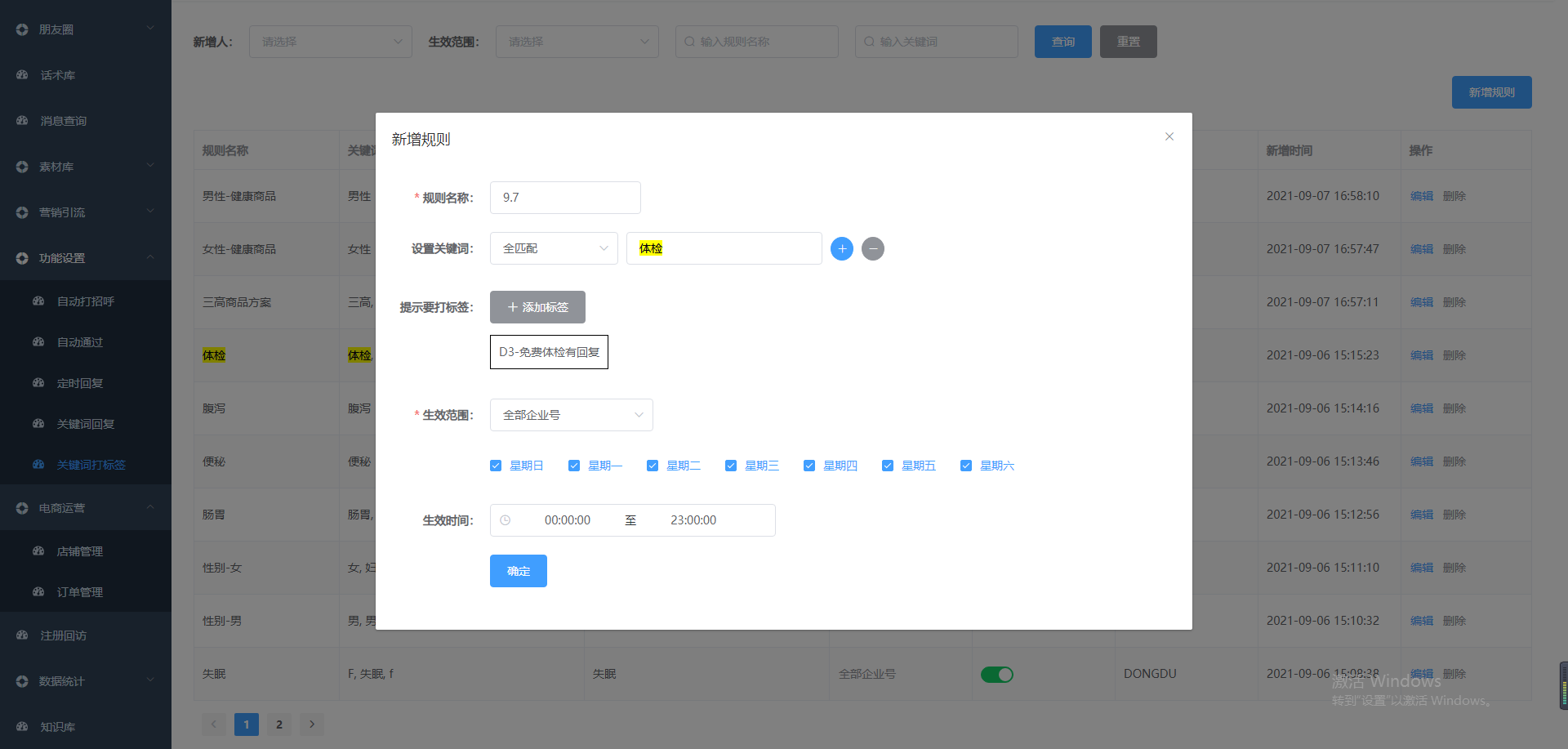 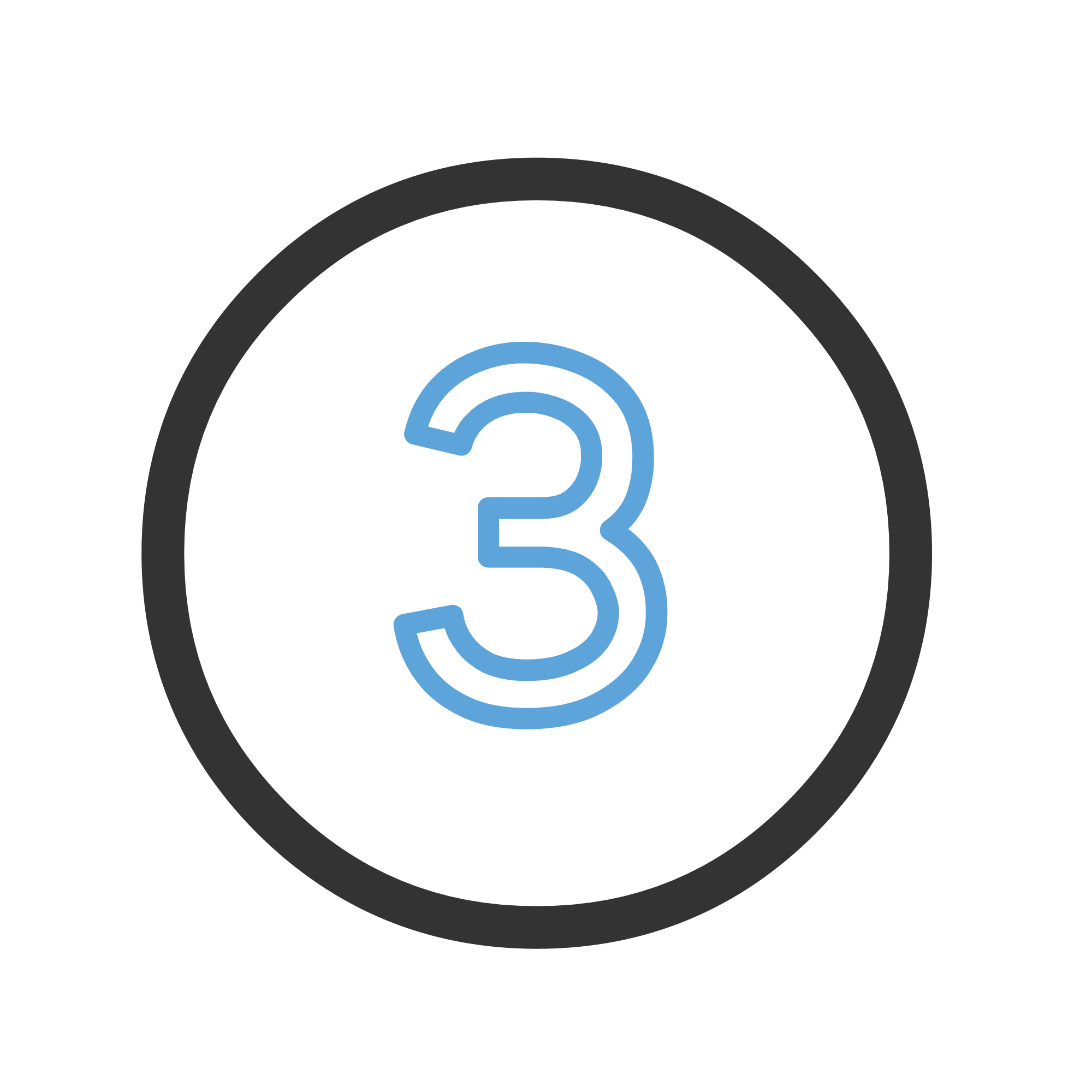 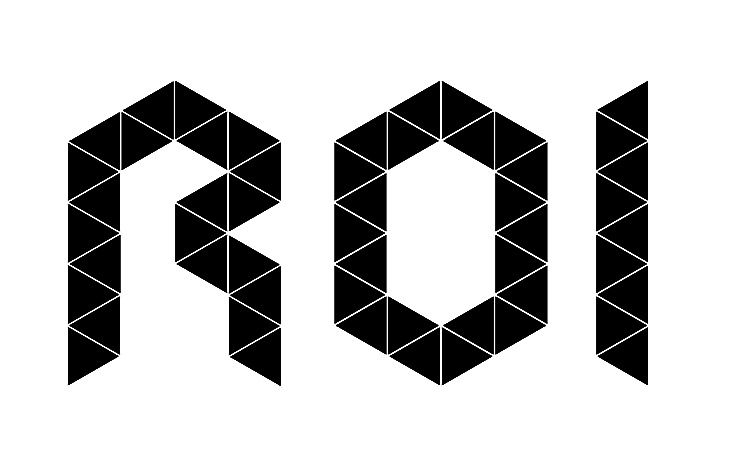 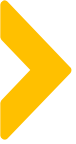 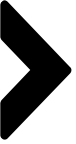 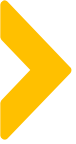 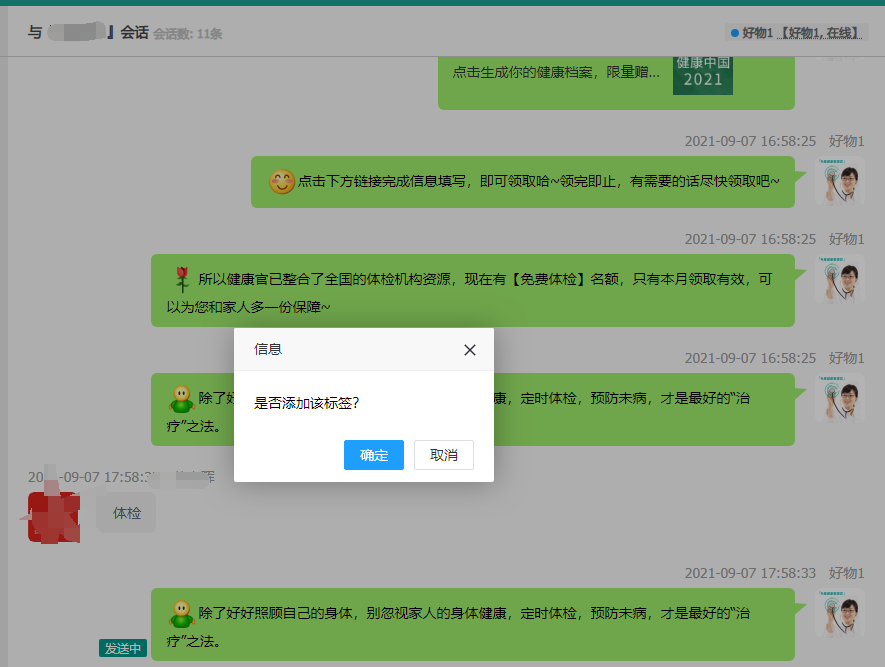 步骤及运作流程
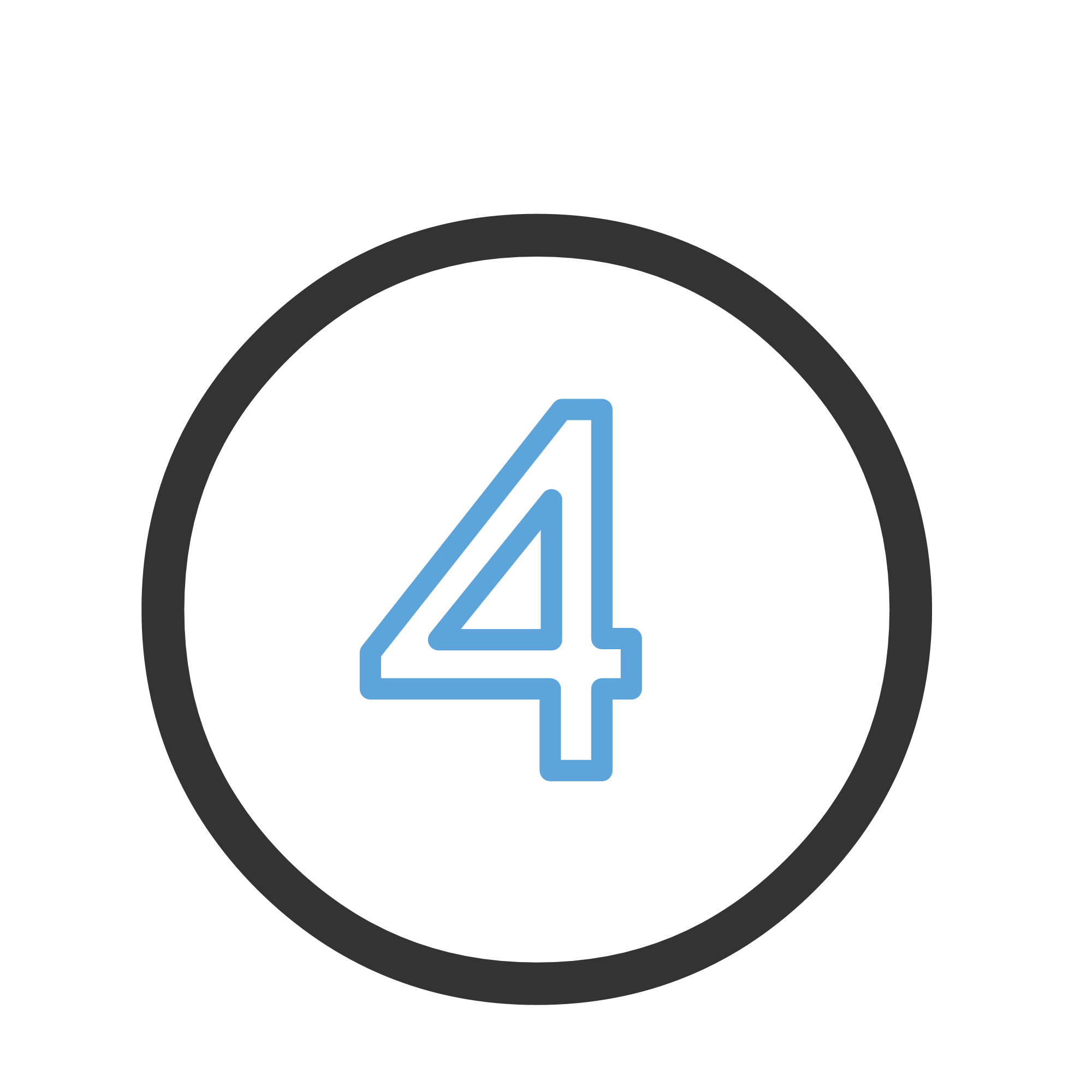 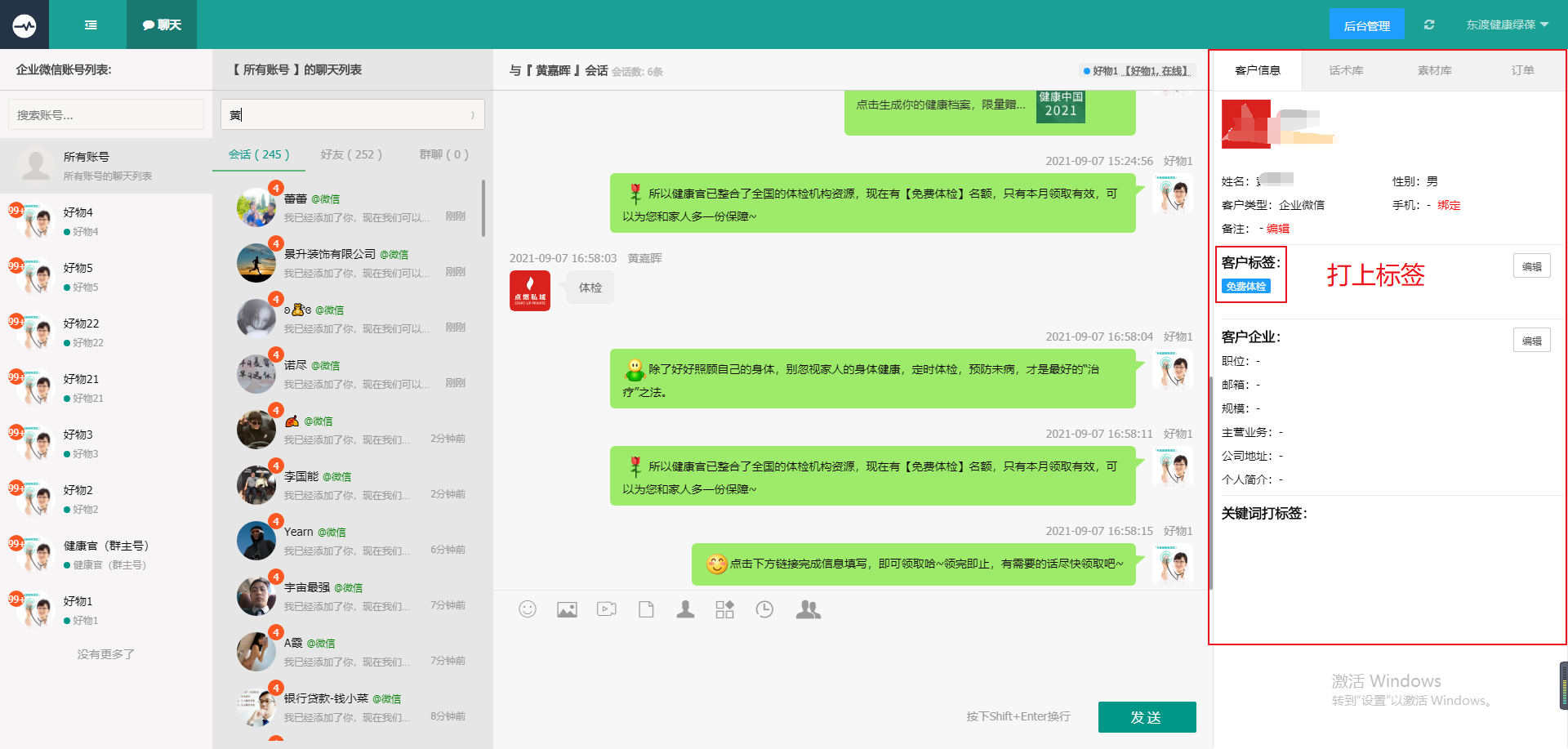 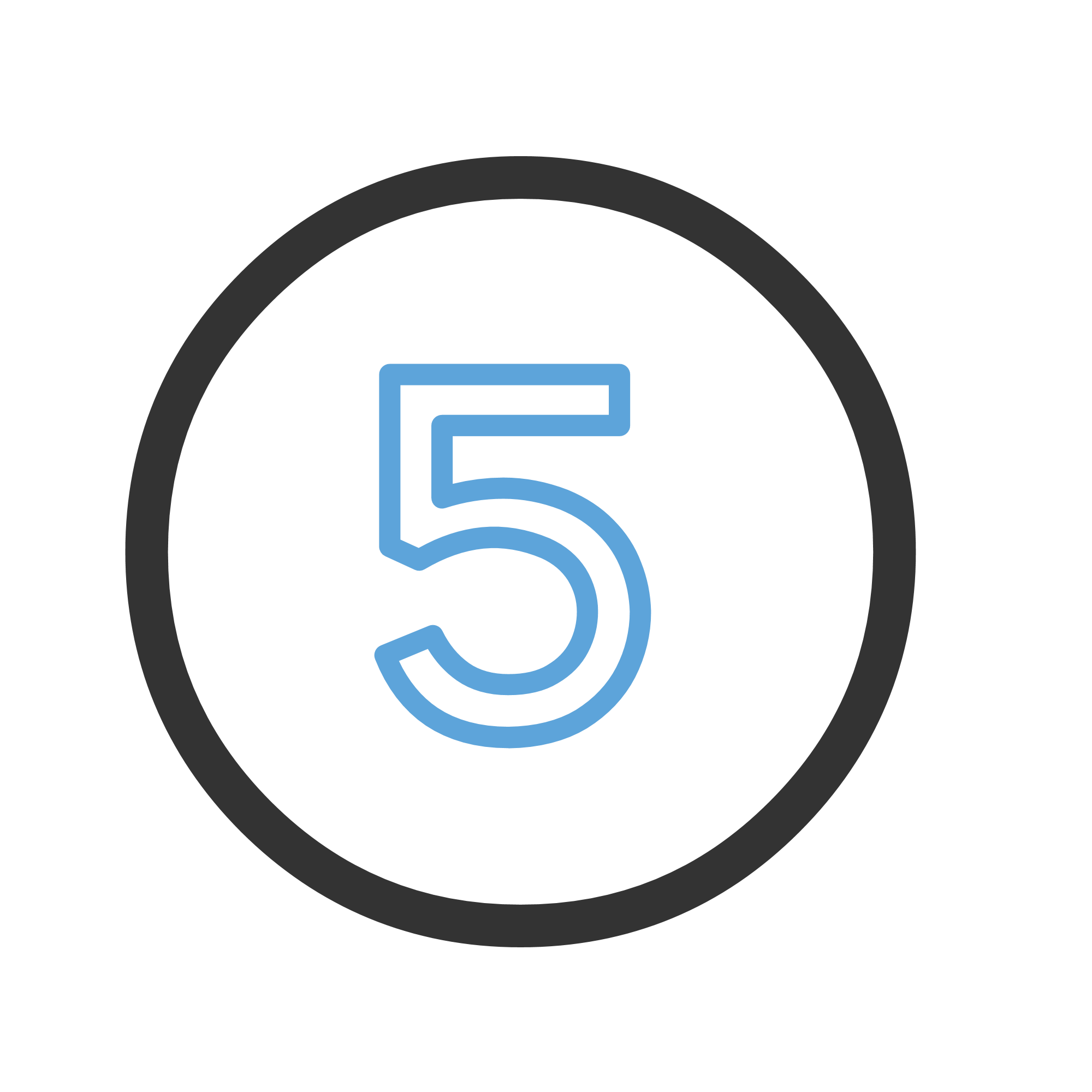 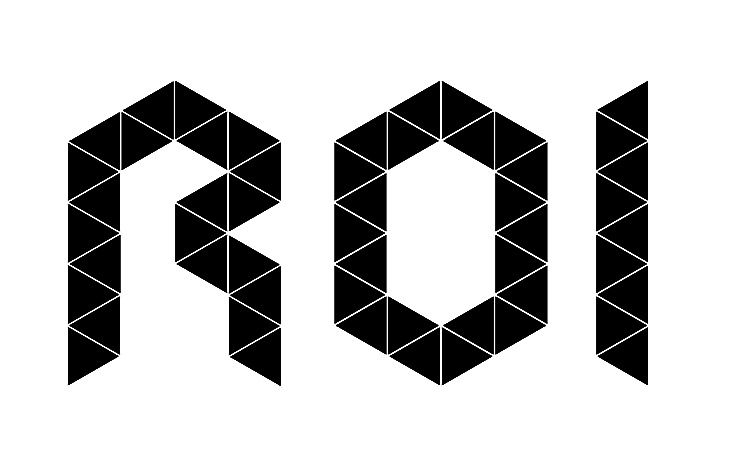 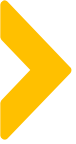 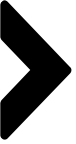 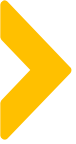 案例中待优化点
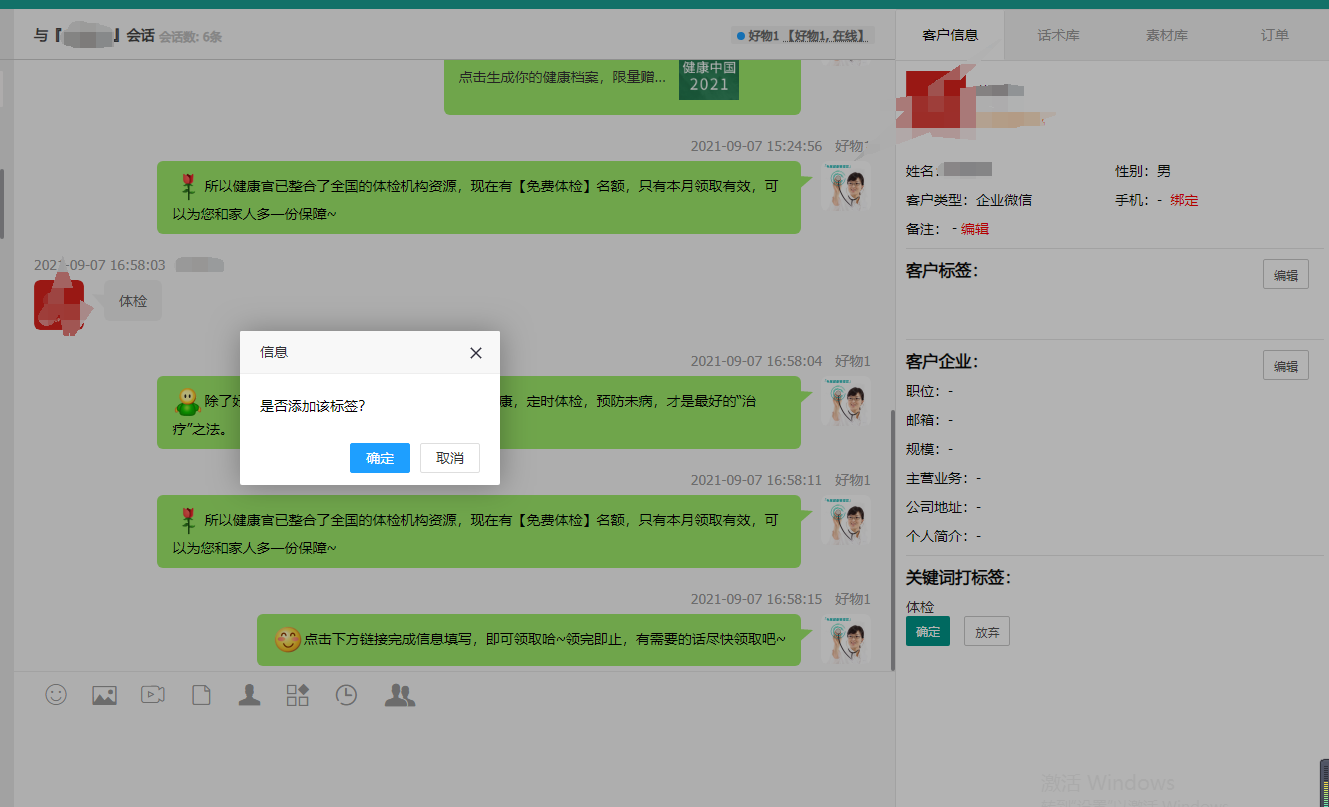 需手动点确认
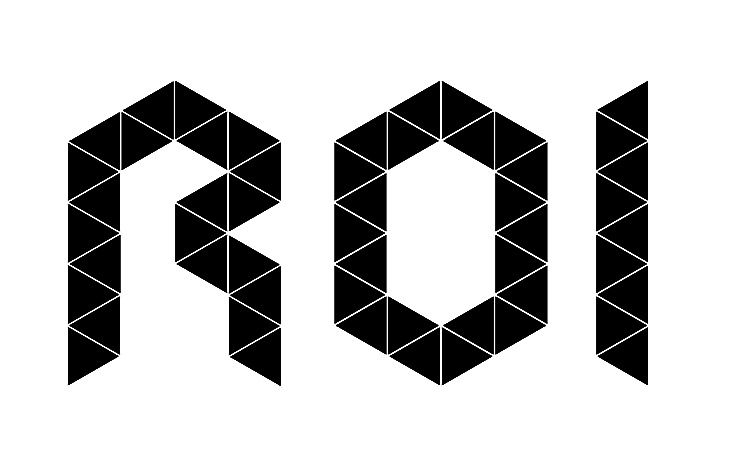 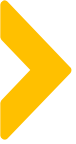 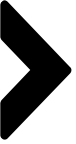 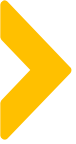 案例中改善方向
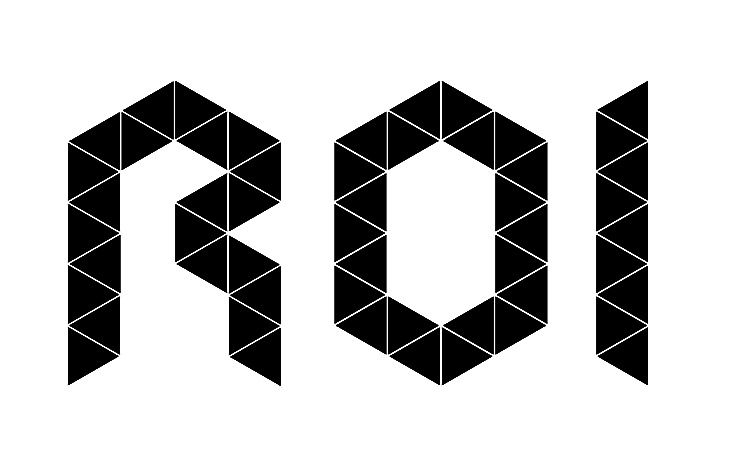 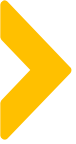 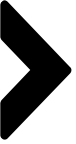 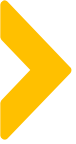 案例中亮点及可复用的点
亮点
复用的点
提 


示
精  准  化
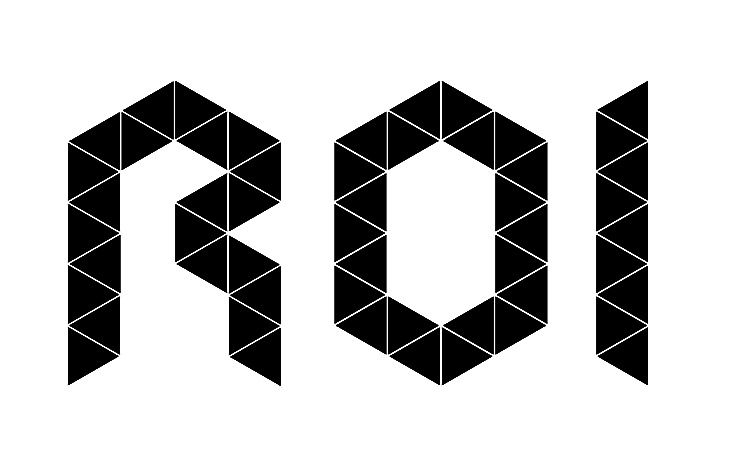 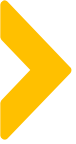 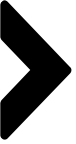 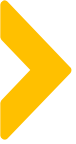 针对案例的延伸思考
1.手动转变自动化关键词打标,并在聊天框用不同颜色标签单独区分出来.

  
  2.聊天框用不同颜色标签单独区分出来.

  
  3.针对已回复的用户,通过关键词打标方式,置顶对话框.


       以上三点要对系统会带来的压力以及实现的容难点.
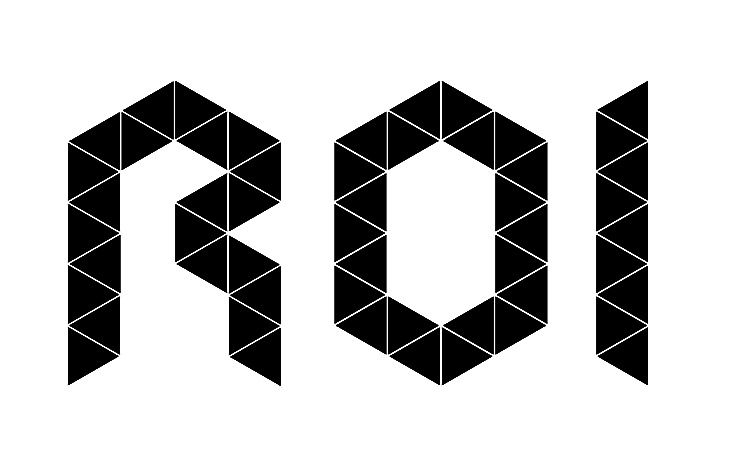 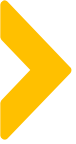 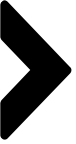 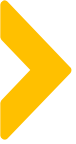 评分
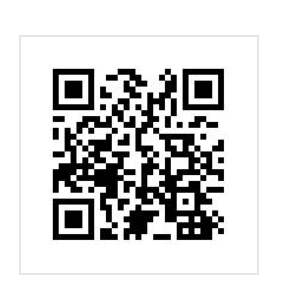 黄金评分表

请为我打分
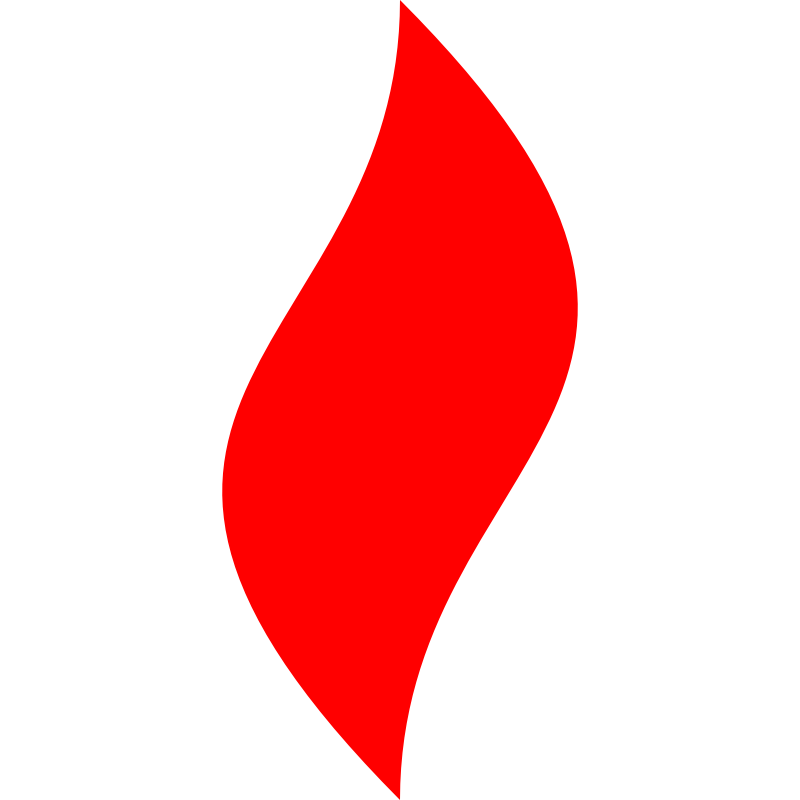 点燃
品牌私域运营中心
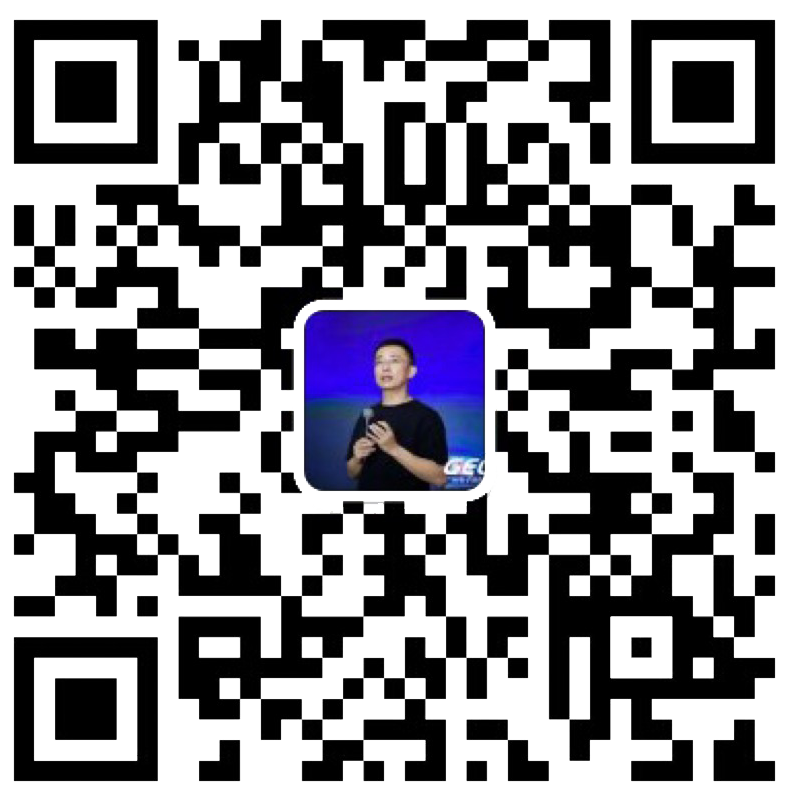 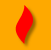 最专业的品牌私域运营服务商
帮你管理最有价值的用户资产
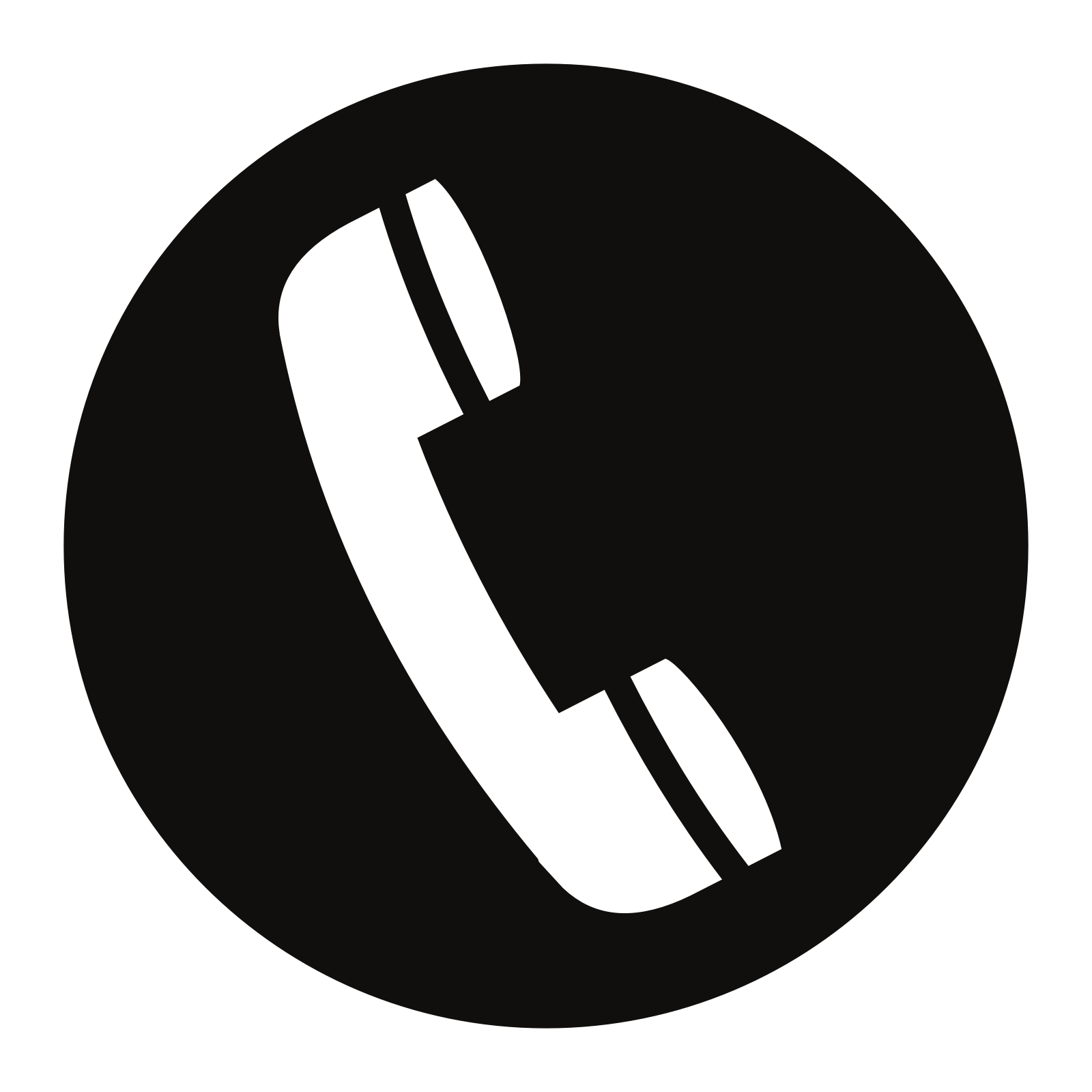 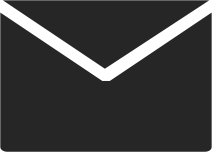 Wei Zi Jun
+86   139  0227  0098
WeChat
510970969@qq.com